2023 NIH Data Management & Sharing Policy
Get Prepared!!
January 12, 2023, 1:00 PM – 2:00 PM
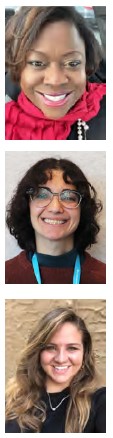 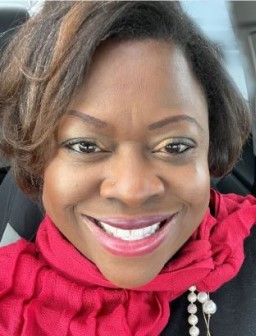 Ene Belleh, MBA, MLS
Arcus – Library Science Supervisor
Juliana Pakstis, MS
Arcus – Metadata Librarian
Objectives
Overview - 2023 NIH Data Management & Sharing policy
Scope of the policy
What the new data sharing policy entails
What is a data Management sharing Plan (DMSP)
How Arcus can help
Tools and resources for writing a DMSP
Additional resources
Q & A
2
There will be significant changes if you submit a National Institutes of Health (NIH) application this year. The new NIH Data Management and Sharing (DMS) Policy will take effect for applications received on or after January 25, 2023.
It requires Data Management and Sharing Plans (DMSPs) for all research conducted at or funded (in whole or in part) by the NIH that generates scientific data
This includes:
Completing grant applications that are submitted to NIH
Contract proposals
NIH Intramural Research Projects
Other funding agreements with the NIH (e.g., Other Transactions)

**Does not apply to funding that does not generate data
3
Overview
NIH funded researchers will need to submit a plan outlining how scientific data from their research will be managed and shared. The new policy will replace the currently in effect 2003 NIH Data Sharing Policy. 
Requires a Data Management and Sharing Plan (DMSP) for all NIH-funded research that results in the generation of scientific data (2-page, max)
NIH requires that researchers discuss 6 elements around how they will manage and share their data
Expectation to maximize data sharing with caveats​ 
Expectation that data are of sufficient quality to validate and replicate research finding​
Not training grants, fellowships, conferences (see specific activity codes)​
4
What does scientific data mean?
NIH defines Scientific Data as:
“The recorded factual material commonly accepted in the scientific community as of sufficient quality to validate and replicate research findings, regardless of whether the data are used to support scholarly publications.”

Excludes:
Lab notebooks
Preliminary analyses
Completed case report forms.
Peer reviews.
Physical objects, such as laboratory specimens
5
Why Share Research Data
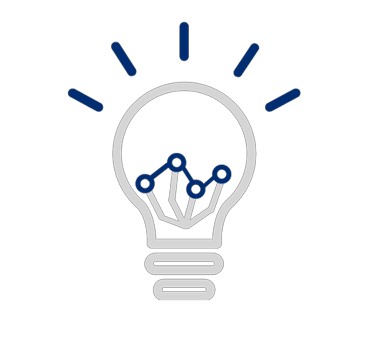 Advance rigorous and reproducible research
Enable validation of research results
Make high-value datasets accessible
Accelerate future research directions
Increase opportunities for citation and collaboration
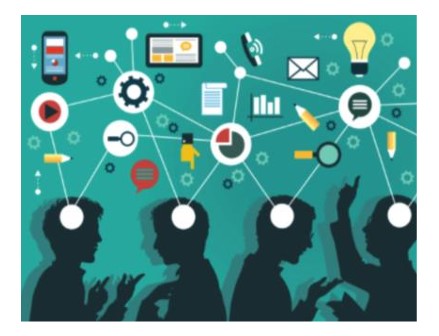 Promote public trust in research
Foster transparency and accountability
Demonstrate stewardship over taxpayer funds
Maximize research participants’ contributions
Support appropriate protections of research participants’ data
6
What counts as data for sharing?
Adequate data to validate and replicate study findings

Data resulting from the study but not necessarily supporting a publication

Null findings that do not result in publication
7
Details of the policy
Scope: All NIH-supported research generating scientific data, i.e., those data commonly accepted in scientific community “as of sufficient quality to validate and replicate research findings”
SHARING SHOULD BE….
 - The default practice
Maximize appropriate data sharing; plans may justify exceptions (i.e., ethical,, legal, technical factors)
Responsibly implemented
Plan should outline protection of privacy, rights, and confidentiality; existing laws, regulations, and policies continue to apply
Timely
When to share data? No later than publication or end of award (if unpublished); other relevant requirements and expectations (e.g., repository policies, retention requirements, journal policies) for minimum time frames
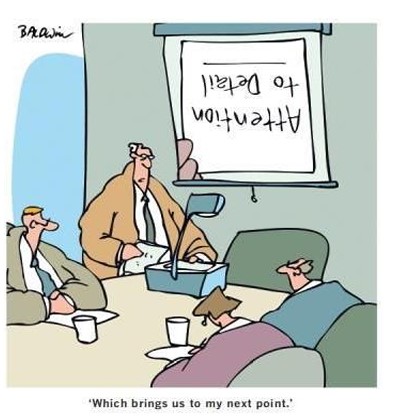 8
What the new NIH data sharing policy entails and whom it affects
All research grant applications and contract proposals submitted to the NIH on or after the effective date for research that generates scientific data. It applies to all grant-funded research, even less than $500,000.

Requires
Submission of a Data Management and Sharing Plan describing the study team’s plans for managing and sharing the data generated by the research effort 
Compliance with the approved Data Management and Sharing Plan (which may differ from the submitted plan if modifications have been made during the application process). 
Timelines 
Data should be made available no later than the time of publication or the end of the performance period, whichever comes first. There is no specified time frame for how long data should be made available, but researchers should consider various agreements such as repository policies or award retention policies to determine the minimum time frame.
9
What is a Data Management and Sharing plan (DMSP)?
DMSPs state how scientific data will be managed and shared including key procedures and responsibility over the course of the award.
DMSPs include descriptions of what data will be shared and what limitations there are on data sharing.
Submitted DMSPs must comply with other relevant policies (e.g., NIH Genomic Data Sharing Policy)
The policy does not prescribe methods of data sharing or management, but does have preferences (e.g., use of NIH-supported repositories). The policy also expects PIs to follow the submitted plans.
10
Five Major Questions a DMSP should Answer
What type of data will be produced?
How will it be organized and what standards will be used for documentation and metadata?
What steps will be taken to protect privacy, security, confidentiality, intellectual property or other rights?
If you allow others to reuse your data, how, where and when will the data be accessed and shared?
Where will the data be archived and preserved and for how long?
11
How Arcus can help!
The Arcus Archives are the canonical repository for research data at CHOP’s Research Institute.
Contributing your data to Arcus also means that Arcus will steward the data as part of its long-term preservation 
Depositing research data in the Arcus Archives allows researchers to fulfill the requirements of the NIH DMSP
12
Elements of a Data Management and sharing plan (2023)
Data type
Identifying data to be preserved and shared

Related tools, software, and/or code
Tools and software needed to access and manipulate data

Data standards
Standards to be applied to scientific data and metadata

Data preservation, access, and associated timelines
Repository to be used, persistent unique identifier, and when/how long data will be available

Access, distribution or reuse considerations
Description of factors for data access, distribution, or reuse

Oversight of data management and sharing
Plan compliance will be monitored/managed and by whom
13
Data Type
A description of data, associated metadata, and documentation (e.g., data type, data dictionary, study protocol, data collection instruments).
Data modality (e.g., imaging, genomic, survey)
Level of aggregation (e.g., individual, grouped, summarized)
Level of data processing (e.g., raw vs. processed data)


Arcus Can help!
Arcus Library Science team ensures your data is structured, organized, and described, and disseminated in a manner that mirrors the best practices and desired aims of the broader research community.
14
Data Type - Example
This project will produce raw fastq genomic files on an individual participant level. The team will align and process the raw data to produce cram and vcf files, which will reflect grouped participants. Individual participants will still be able to be associated to all files. 

Protocols and details regarding instrument settings, data transformation, and analysis will be made available in the accompanying README document. These details will also be documented in standard csv manifest files accounting for the participants, data, and methods used in the research. 

Data and metadata will be deposited into the Arcus Archives and will be made available by request. The Arcus Archives is the canonical repository for the data of Children’s Hospital of Philadelphia (CHOP) Research Institute’s research efforts.
15
Related tools, software, and/or code
Any additional tools/software are needed to access or manipulate the data (e.g., Python packages/modules)
Names of specific software tools (e.g., Python, R, SPSS, etc.)
Availability of tools (e.g., open source vs. purchase)
Expected lifespan of the tools compared to length of data availability


Arcus can help!
Arcus provides Research Data Management (RDM) documentation to help you describe contextual files including related tools, software, and code
16
Related tools, software, and/or code – Example
Data files will be manipulated on an Isilon share file system on institutionally–owned computers with Python scripts. Raw files will be aligned to human reference genome 19 using NovoAlign 3.06.01 pipeline.

Scripts for running alignment and processing of genomics data will be deposited into the Arcus Archives alongside data they use as input and the output they produce. Storage and description of scripts with environment files will ensure longevity even if versions are updated. Reference genome and protocol files will also be stored so that analysis pipelines can be re-run with all attendant required files. Manifest files will map input and output files with code that interacted with them.
17
Data Standards
Illustrate standards to be applied to your scientific data with data management best practices.

Data formats
Data dictionaries
Common Data Elements
Identifiers
Definitions
Indicate when no consensus standard exists

Arcus can help!
Arcus follows best practice for creating files and storing both research data files, reference documents, custom code, and workflow processes.
18
Data Standards – Example
A data dictionary will be provided for the clinical dataset that defines column headers, units of measurement, and other pertinent metadata as necessary to understand and reuse the dataset. 

Omics files, fastq, cram, and vcf, comply to latest version of each file’s specification. 

The Arcus Archives selected for the deposition of data, metadata, and code complies with the accepted standards.
19
Data Preservation, access, and associated timelines
Show how FAIR practices will be applied to your Data Preservation, Access, and Associated Timelines. 

Name(s) of repository(ies) where data and metadata will be deposited
How data will be made identifiable (e.g., Digital Object Identifier)
When the data will be made available and for how long
No later than time of publication or end of performance period
How long data is anticipated to be available


Arcus can help!
Arcus assigns standard retention and access policies to your contributed data.
20
Data Preservation, access, and associated timelines – Example
Both raw and analyzed data along with any accompanying metadata will be contributed to the Arcus Archives for storage. Scripts and coding workflows will also be made available via Arcus. Arcus Archives data is preserved according to international digital archiving standards and utilizes a custom ingestion and processing workflow designed by Digital Archivists, Application Research Developers, and DevOps Engineers. 
Metadata about research data and participants in the Archives are available for browsing and mediated requests via the Arcus Cohort Discovery (ACD) tool and the Arcus Data Catalog. Arcus Archives data is retained indefinitely across geographically disparate, secure, redundant, and monitored storage environments (Google Cloud Platform and Amazon Web Services) to prevent loss in the case of a catastrophic event. Data will be assigned a persistent unique identifier during the contribution process to the Arcus Archives.
21
Access, distribution and reuse considerations
Explain factors affecting subsequent access, distribution, or reuse of scientific data.

Any limitations due to informed consent, privacy and confidentiality protections
Controlled access protection (e.g., author approval DUA)
Restrictions imposed by federal, Tribal or state laws, regulations, or policies (e.g., HIPPA)


Arcus can help!
Arcus data contribution agreement (DCA) provides for indefinite data retention in Arcus without requiring the reconsenting of all study participants.
22
Access, distribution and reuse considerations – Example
The Arcus platform was designed to maximize FAIR (findable, accessible, interoperable, and reusable) sharing of research data, including the data to be collected from this project. Contributors of data to the Arcus Archives agree to share their data under standard terms: 
Data shall be accessed in accordance with any governance terms (informed consent, protocols, grant agreements, data embargoes, etc.) under which the data was originally collected. 
Data shall be made available to authorized Arcus users without access restrictions. 
While metadata about research data and participants in the Archives are available for browsing and mediated requests via the Arcus Cohort Discovery (ACD) tool and the Arcus Data Catalog, the data itself is available only upon request and review for compliance to existing governance terms for reuse. Review of requests for reuse allow delivery of identified, de-identified, limited, or scoped datasets from this project according to the reuse requester’s research aims, protocols, etc.
23
Oversight of data management and sharing
Provide oversight of Data Management and Sharing. Demonstrate how the DMS Plan will be monitored and managed.

Describe how compliance with the DMSP will be monitored and managed (e.g., frequency, person(s) responsible), including budgeting requirements
Who will be responsible for oversight
How often will oversight activities occur


Arcus can help!
Arcus’ built-in compliance policies help ensure you meet this requirement.
24
Oversight of data management and sharing – Example
The PI of the proposal will make the plan available to all personnel involved in the project. The PI will be responsible for ensuring faithful adherence to the DMS Plan and revising the plan annually, as the research project evolves. The repository, Arcus, adheres to user controls and data protections.
25
Example DMSP Template
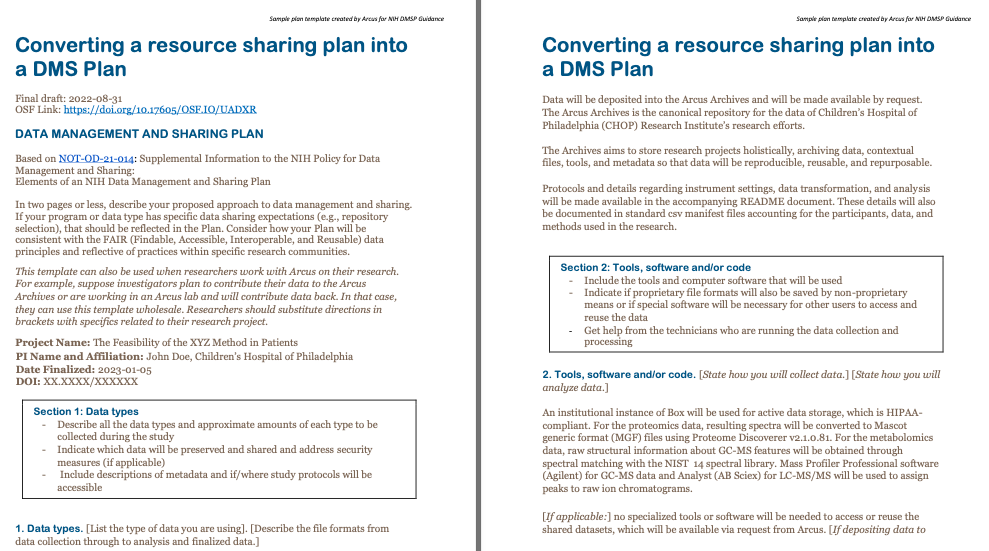 26
https://www.research.chop.edu/sites/default/files/2022-11/DBHi_Converting_Resource_DMSP.pdf
Getting started writing the DMSP
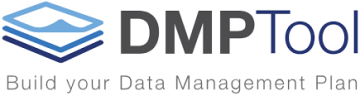 Optionally use the DMPTool (log in with NetID) or another tool/template (e.g., ezDMP) to write your DMSP.
See our Examples page for successful DMSPs.
You can also request a consultation with us
27
Functions of the DMPTool
Supports collaborative creation of DMSPs across research projects including tracking changes to the DMSP and who makes them.

Template helps ensure you answer necessary questions and makes the policy requirements more comprehensible.

Provides a click-through wizard for creating a DMSP that complies with funder requirements. 

The DMPTool has funder-specific templates for both private and public funders; current community focus is on the new NIH DMSP Policy 

Can be downloaded in various formats.

Provides a repository of existing, public DMSPs
28
Additional Resources
CHOP Research Institute  - Prepare for NIH mandated Data Management and sharing policy

Arcus Resources 
Data Management and Sharing Plans
FAQs for NIH 2023 Data Management and Sharing Policy
Get Started Writing a Data Management and Sharing Plan (DMSP)
Sample Templates
List of NIH external approved repositories
29
Questions!!
FAQs
30